Учитель живе доти, доки вчиться,тільки-но він перестає вчитись, у ньому помирає вчитель К. Ушинський
Використання Інноваційних технологій на урокахукраїнської літератури
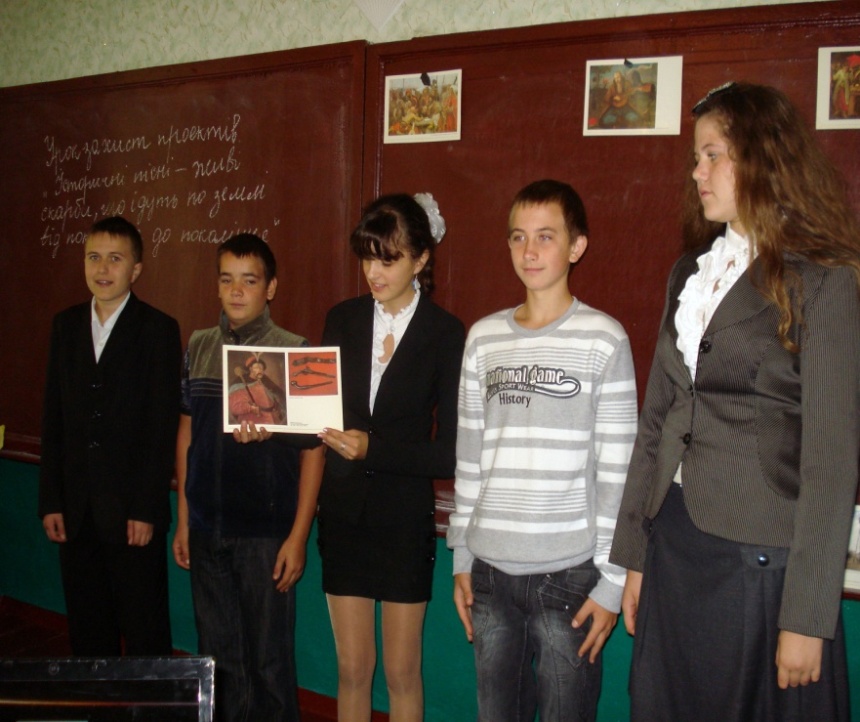 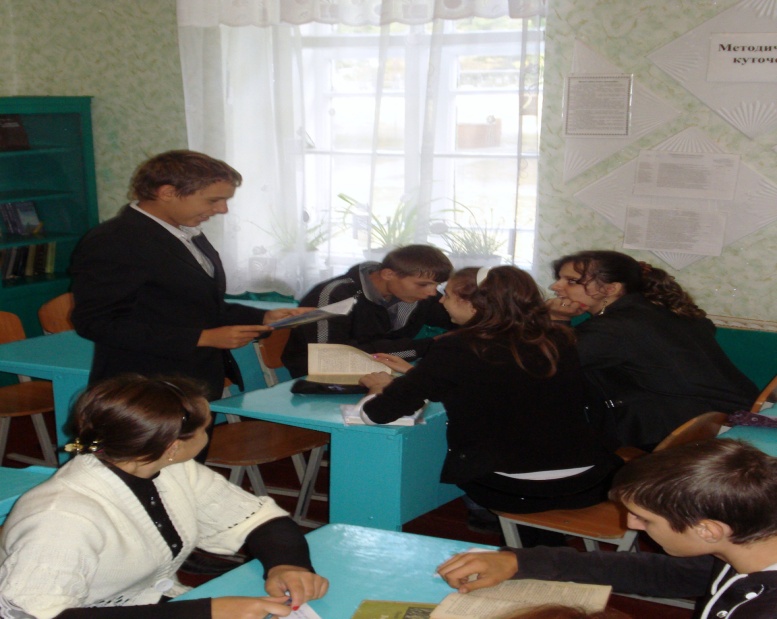 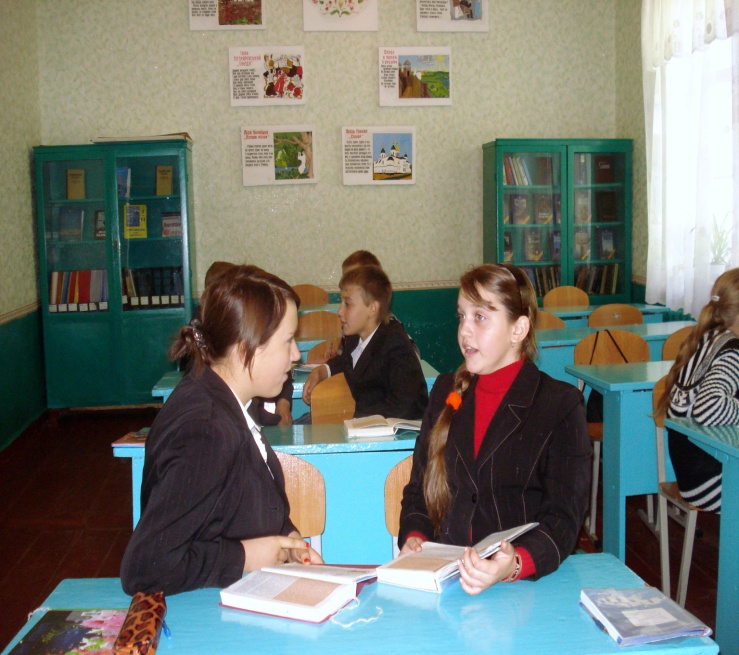 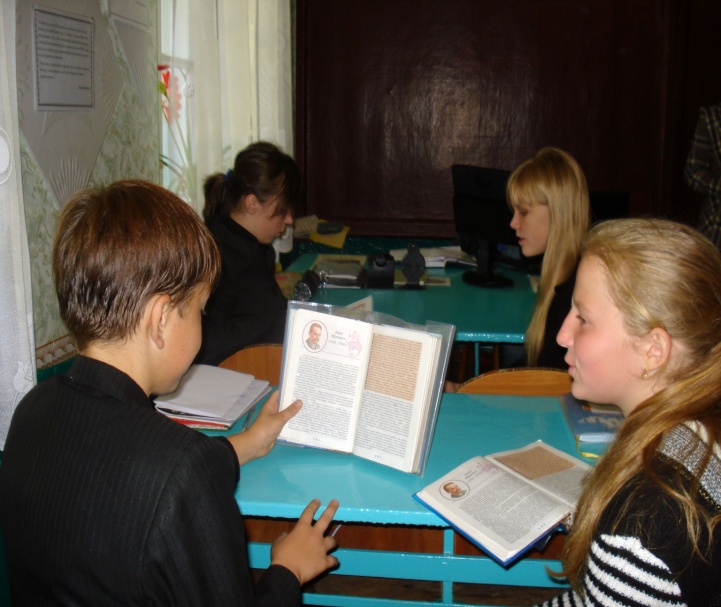 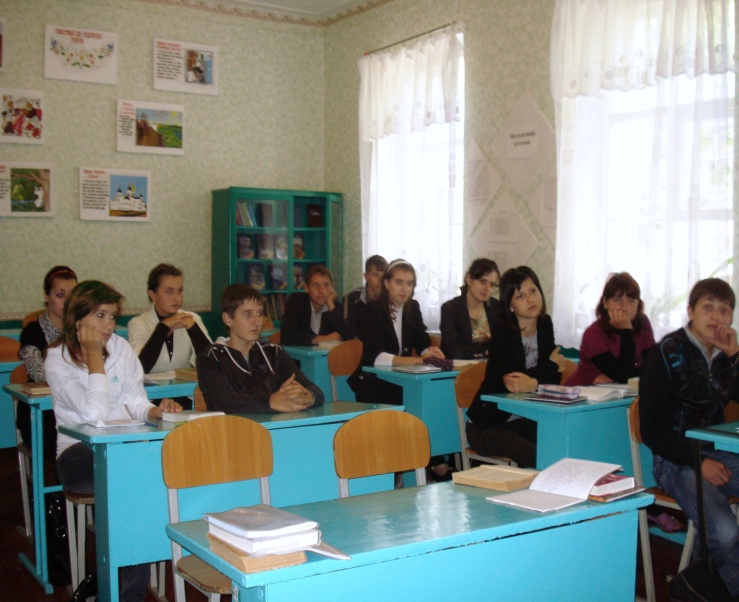 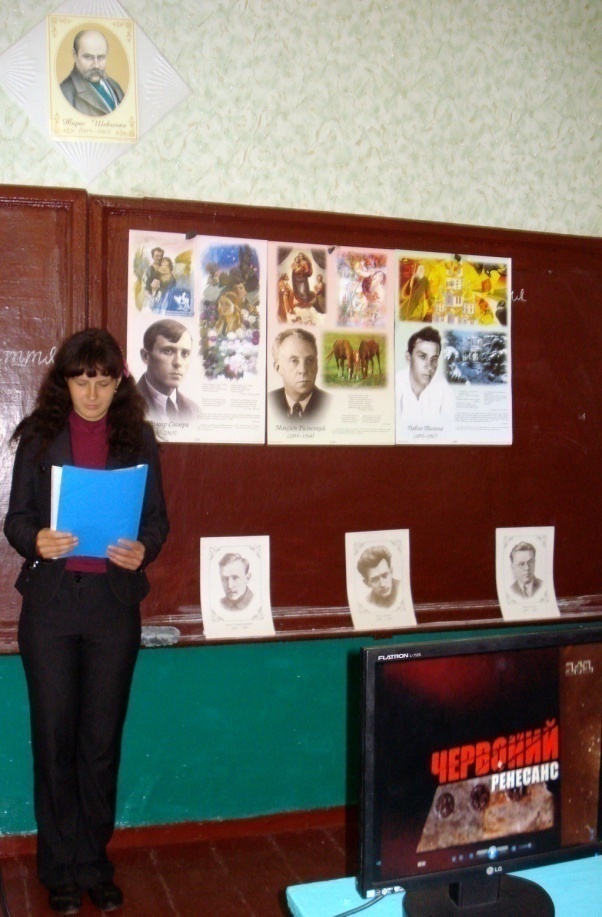 Робота в парах
Гра “Пароль”
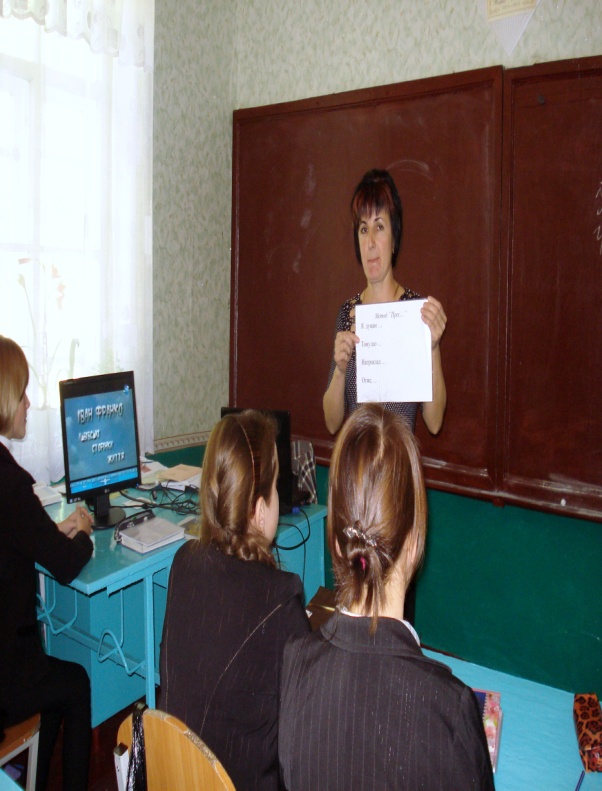 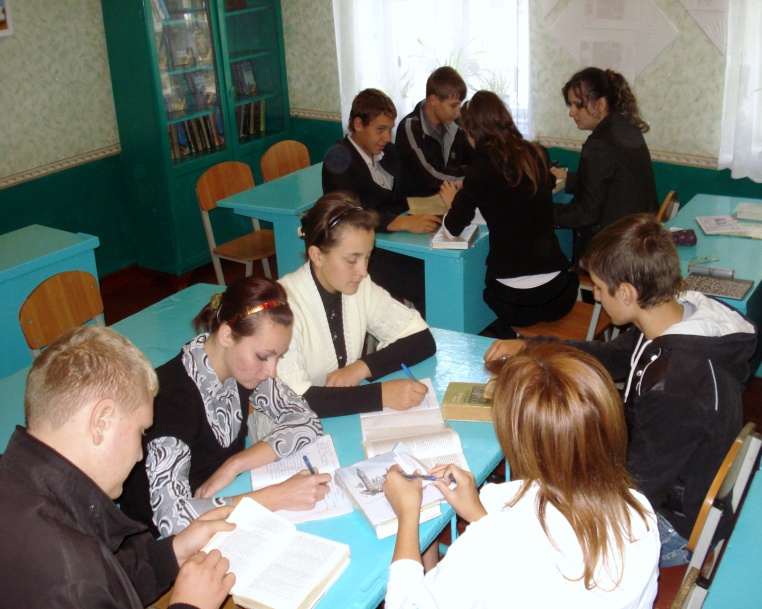 Метод захисту проектів
Групові форми роботи
Метод «Прес»
Урок-презентація “ Історичні пісні – неоціненні скарби, що “йдуть по землі від покоління до покоління”
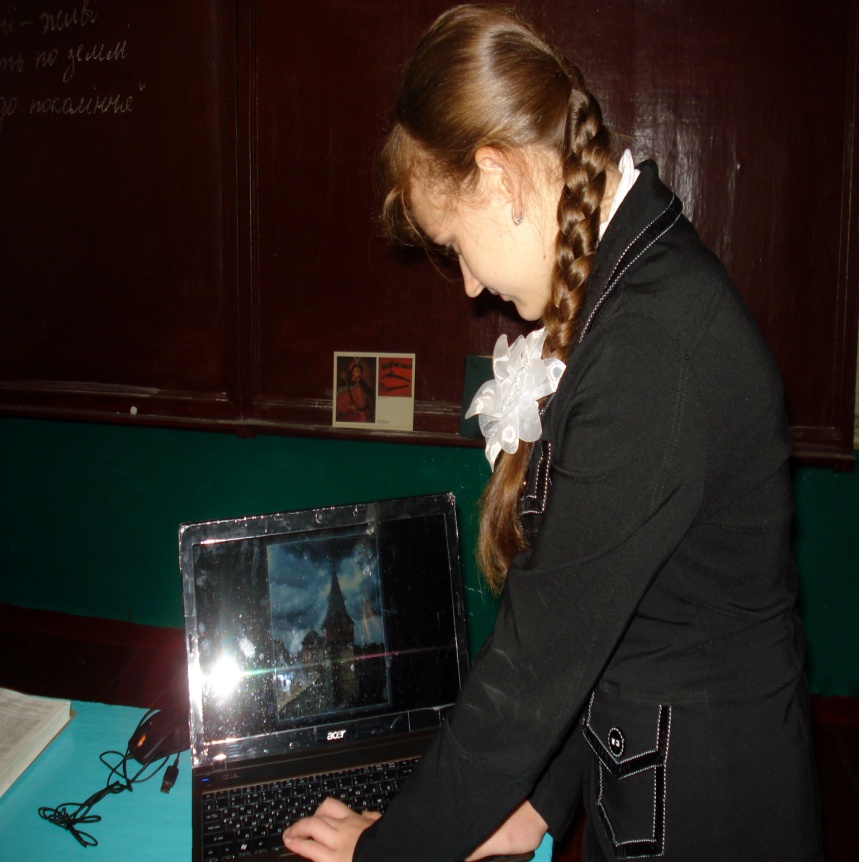 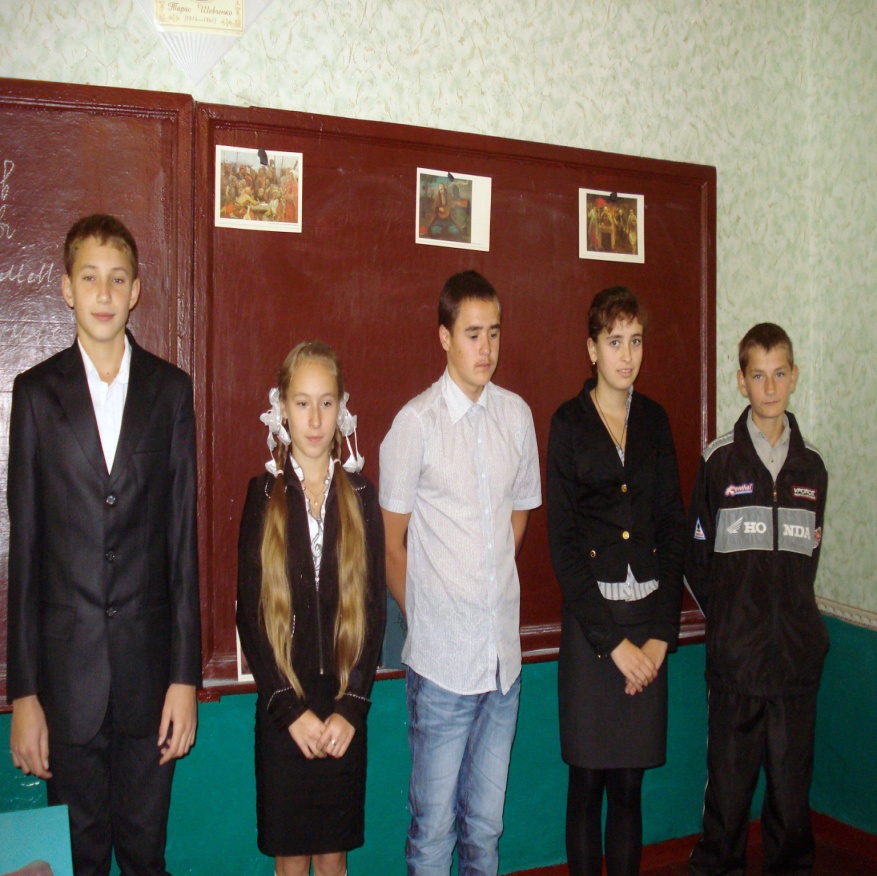 Урок захисту проектів “ Поезія 20-х рр. XX століття”
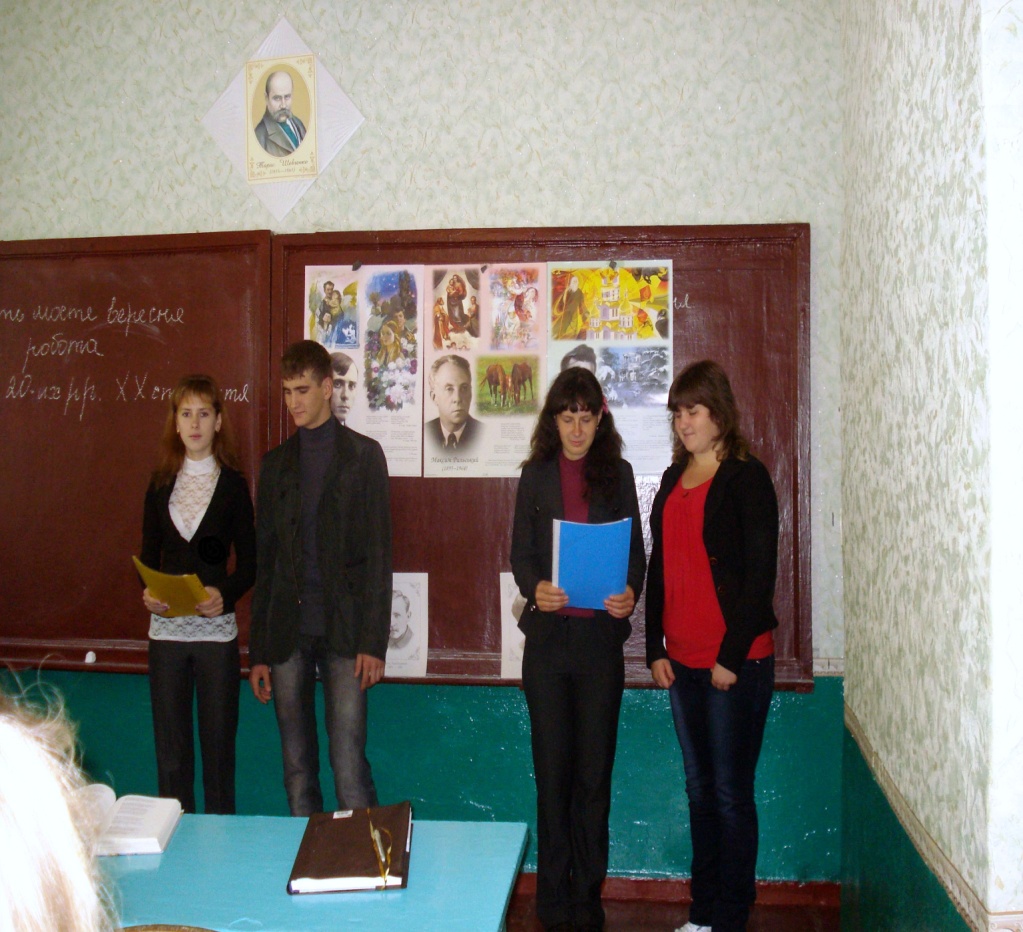 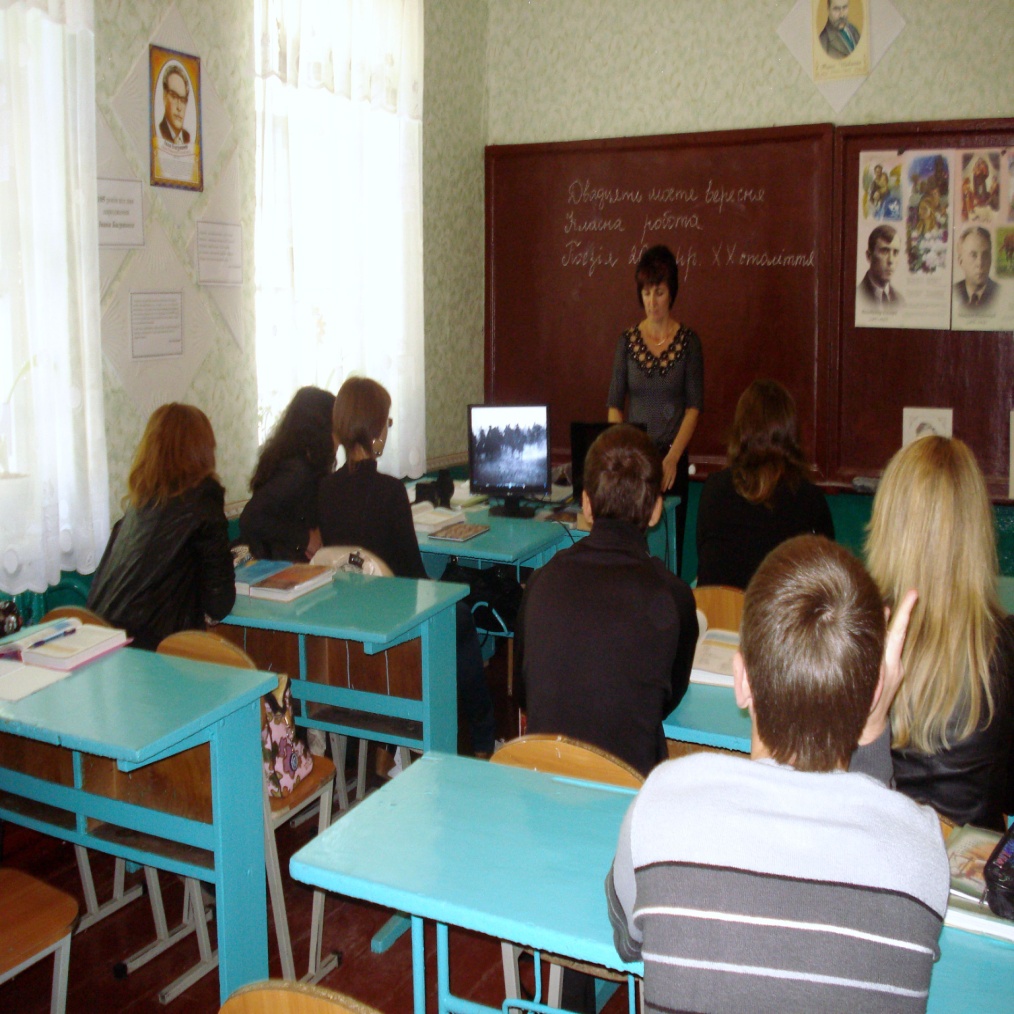 Застосування ІКТ на уроках української літератури
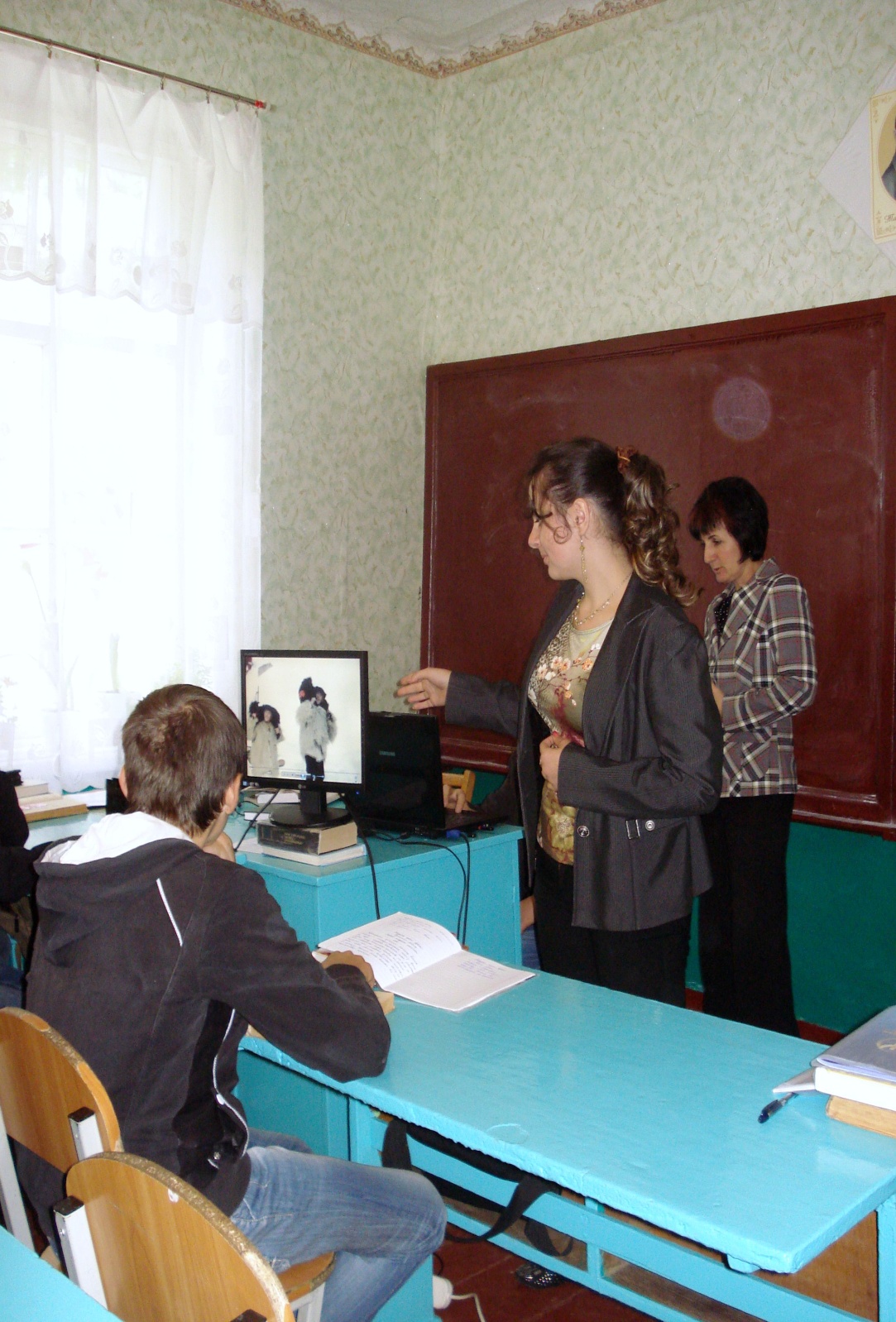 Робота над змістом повісті   
«Тіні забутих предків» 
М. Коцюбинського із використанням фрагментів фільму
І. Франко – митець і громадський діяч. 7 клас. Перегляд фільму “Іван Франко. Львівські сторінки життя”
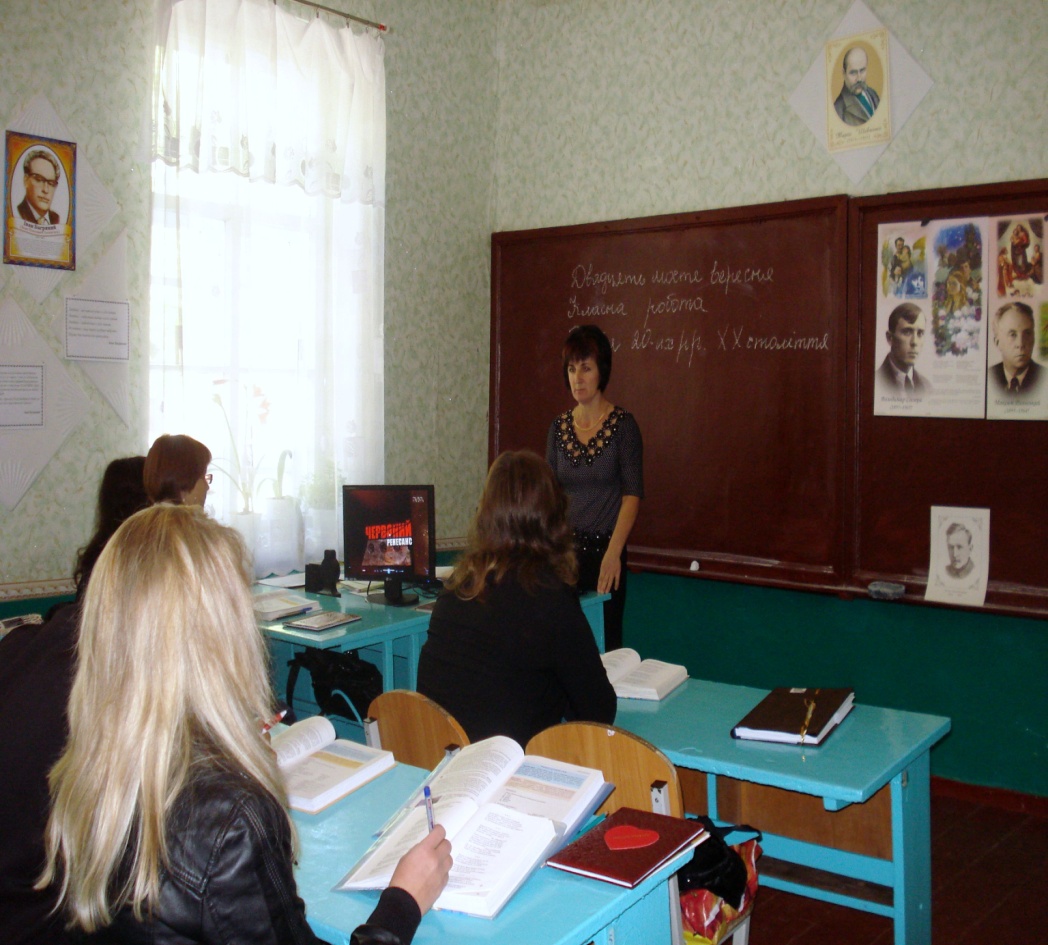 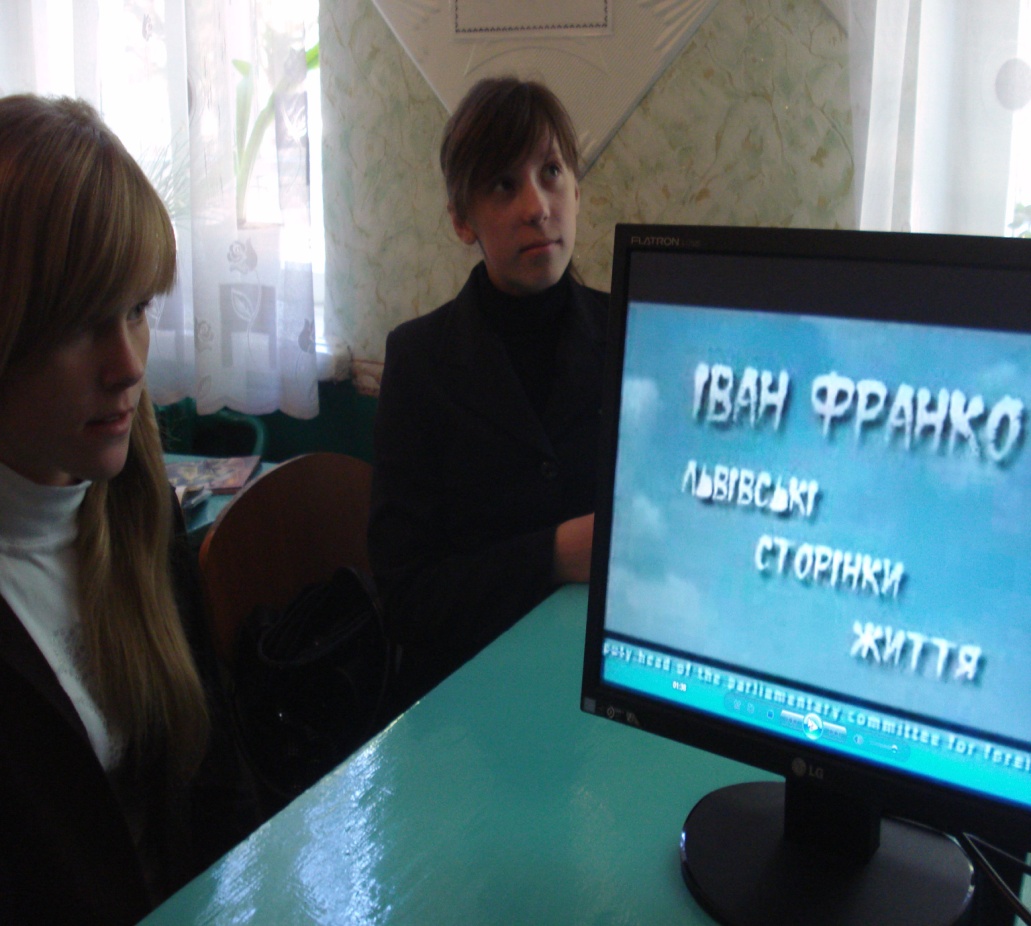 Перегляд фрагментів документального фільму «Червоний ренесанс» під час вивчення теми «Поезія 20-х рр.. XX ст.» 11 клас
Позакласна робота з предмета
Свято
 «Душа німіє коло їх»
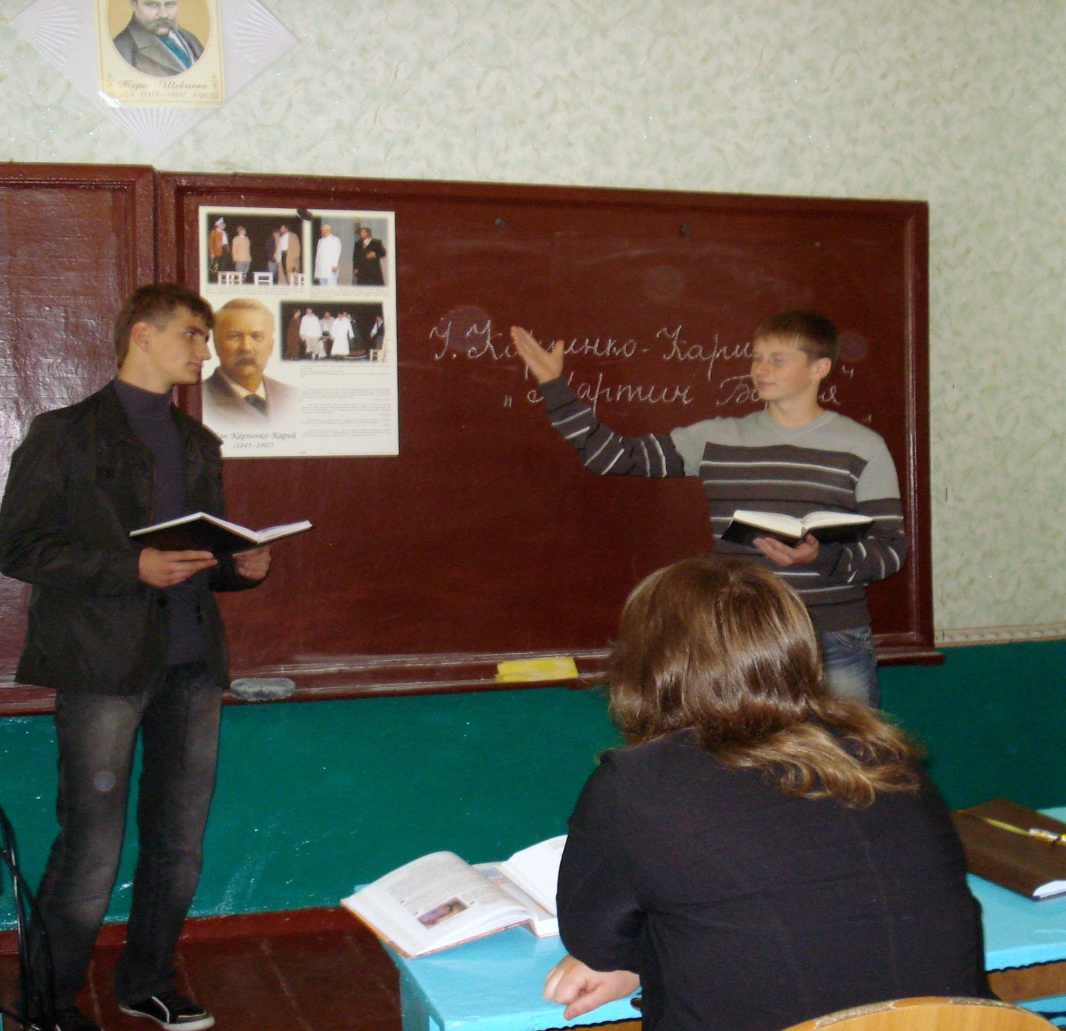 Засідання членів літературного гуртка
Свято «Восьме чудо світу»
Використання схем і таблиць                         на уроках української літератури
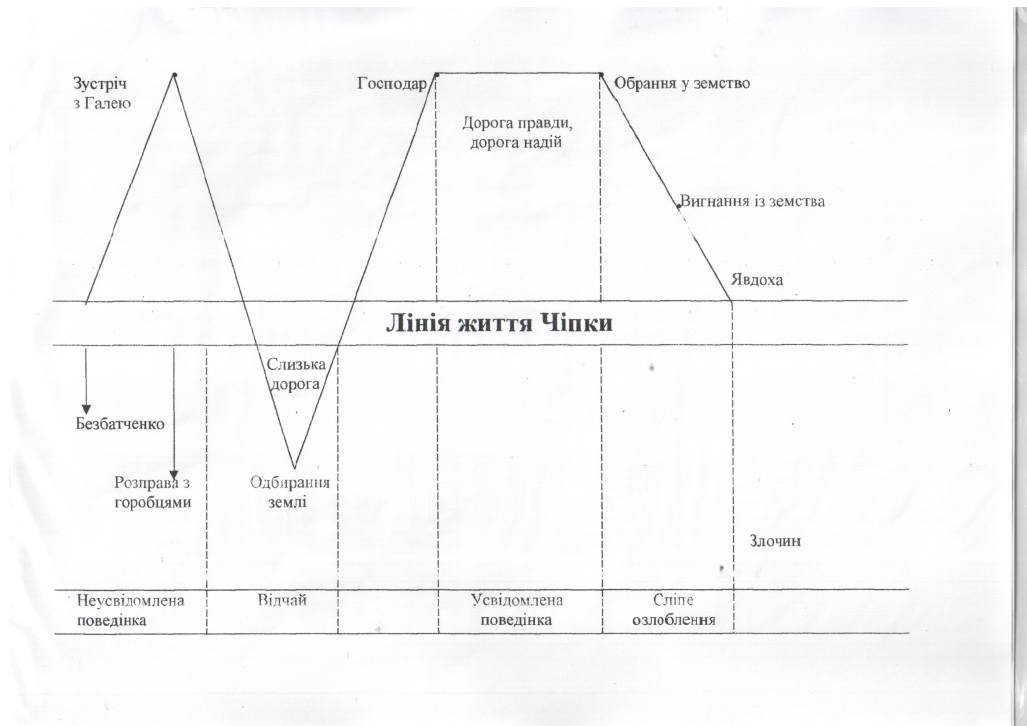 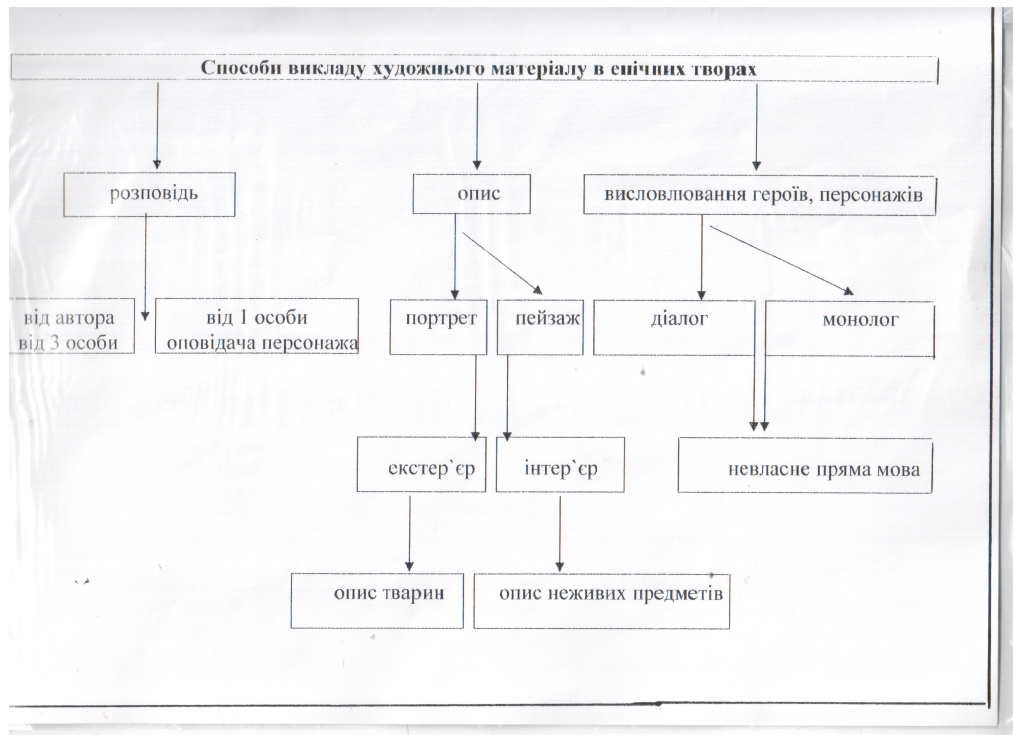 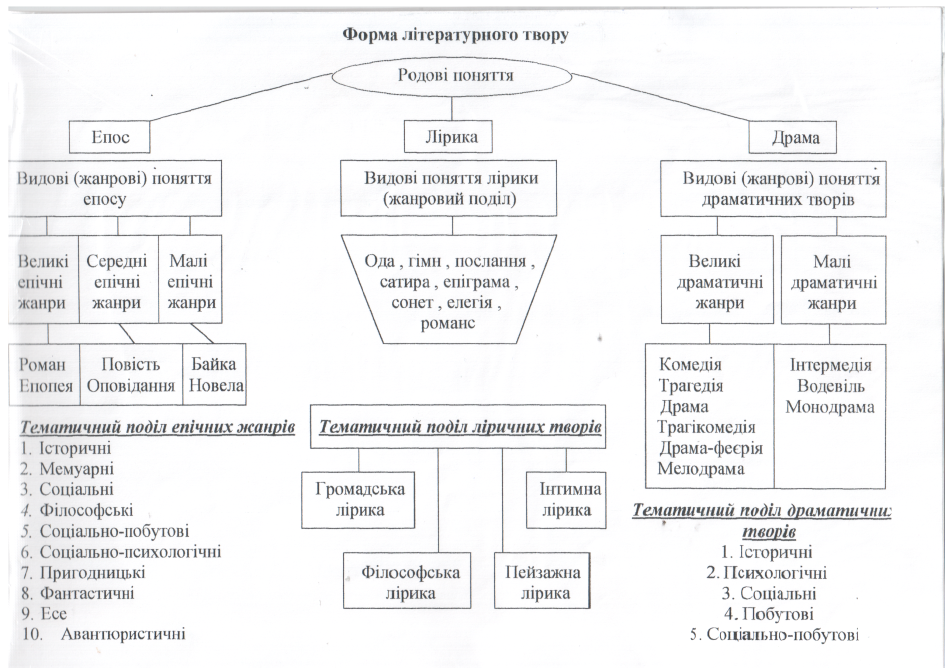 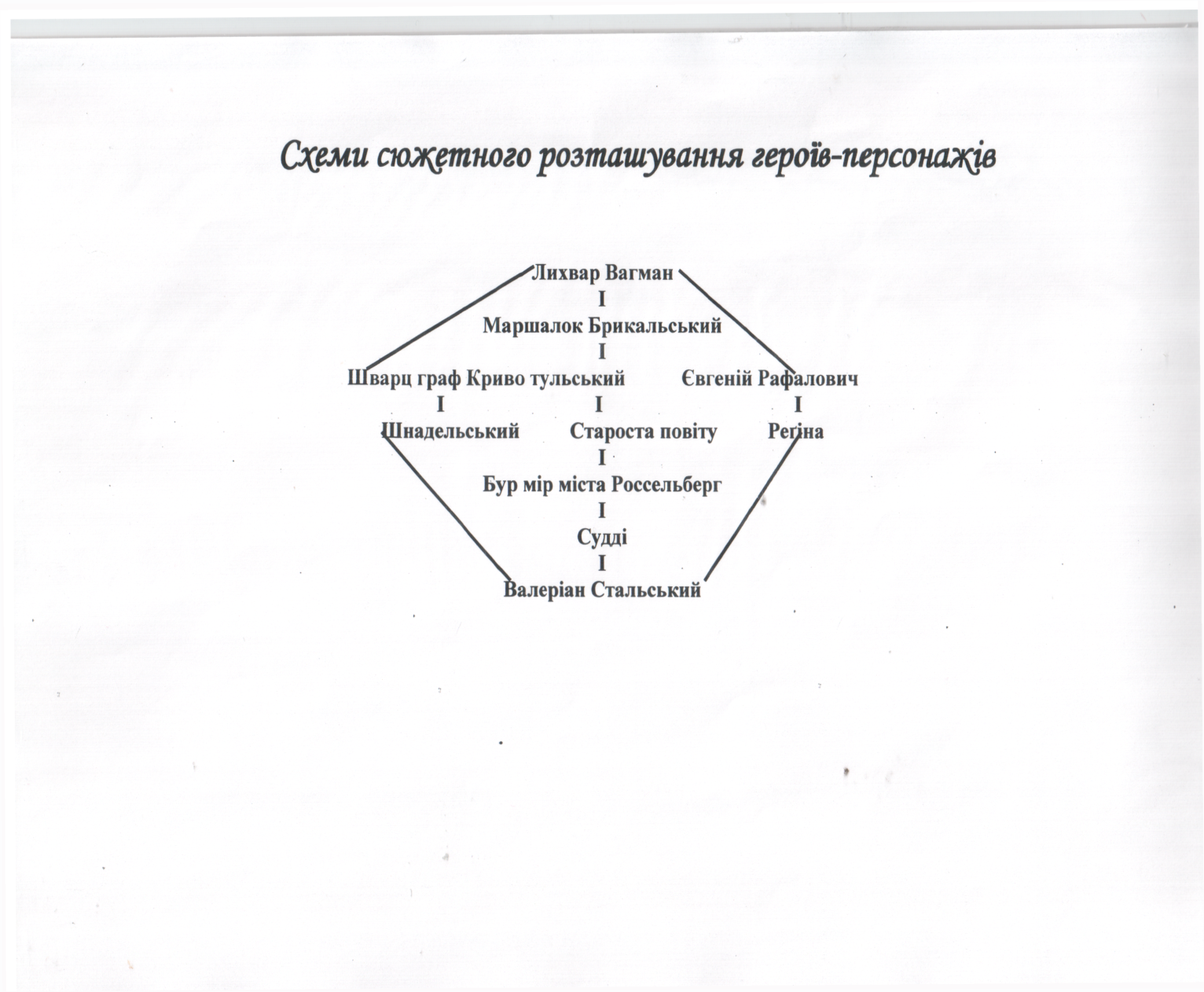